BUNKA A JEJ ŠTRUKTÚRY
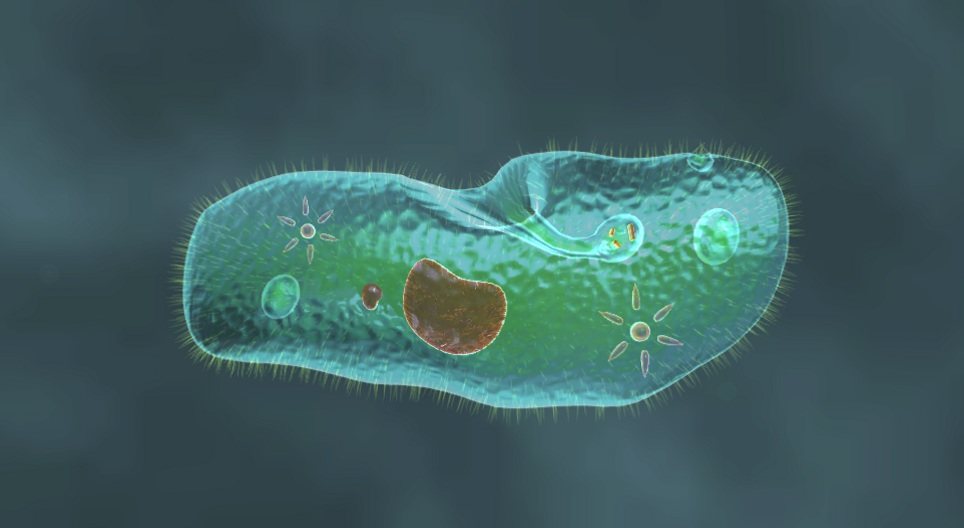 BIOLÓGIA                                       8. ROČNÍK
Prvýkrát pojem bunka použil Robert Hook vo svojej knihe Micrographia vydanej v roku 1665. Opísal v nej svoje pozorovania rozmanitých organizmov pod mikroskopom, ktorý sám vynašiel. Robert Hook bol anglický polyhistor, ktorý sa preslávil objavmi na poli prírodných vied. Bol vynálezcom: teplomeru, vodováhy, zrkadlového ďalekohľadu, helioskopu určeného na pozorovanie Slnka...
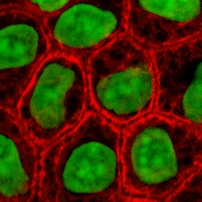 Bunka je najmenšia stavebná a funkčná jednotka všetkých živých organizmov.
Prebiehajú v nej všetky životné funkcie:
príjem živín,
dýchanie,
vylučovanie odpadových látok,
rozmnožovanie,
dráždivosť, pohyb,
rast a vývin.
Bunka obsahuje bunkové štruktúry:
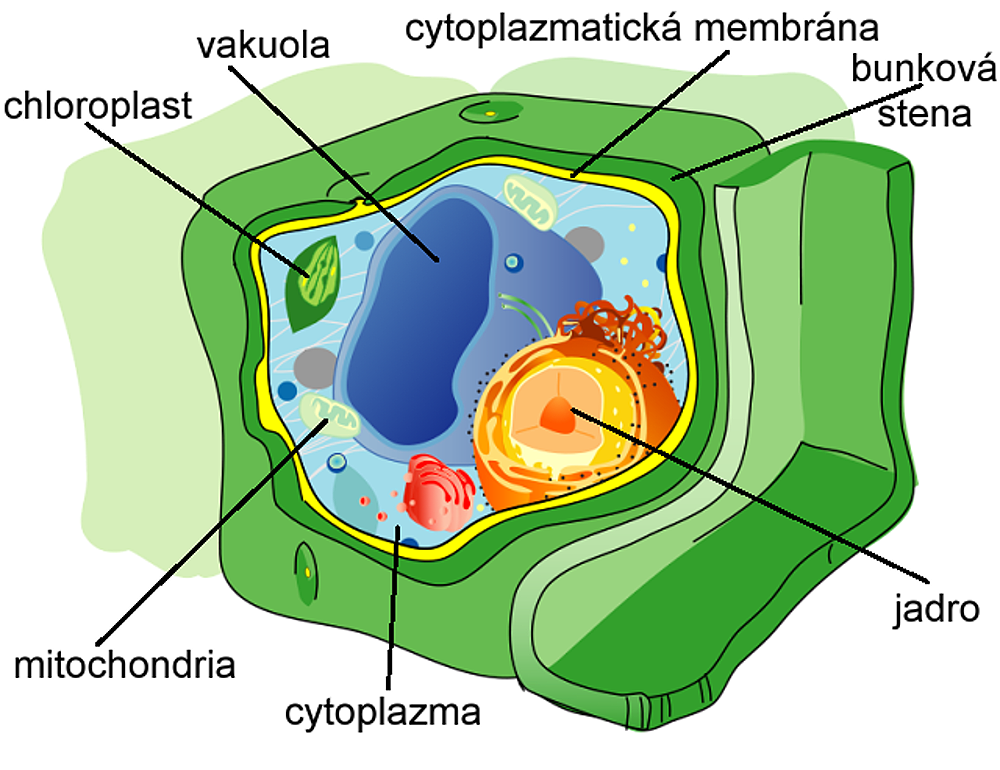 1) bunkové povrchy:
 - bunková stena,
 - cytoplazmatická membrána.

2)organely:
 - jadro,
 - mitochondrie,
 - chloroplasty, 
 - vakuoly.
Stavba rastlinnej a živočíšnej bunky
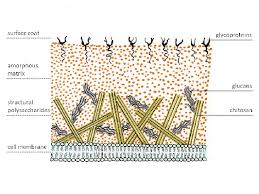 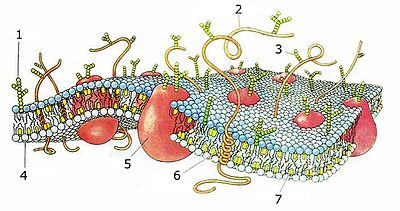 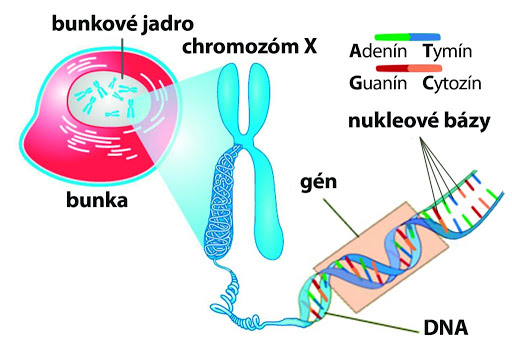 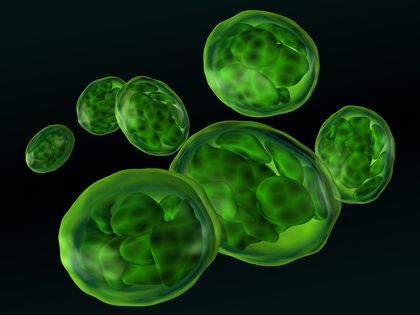 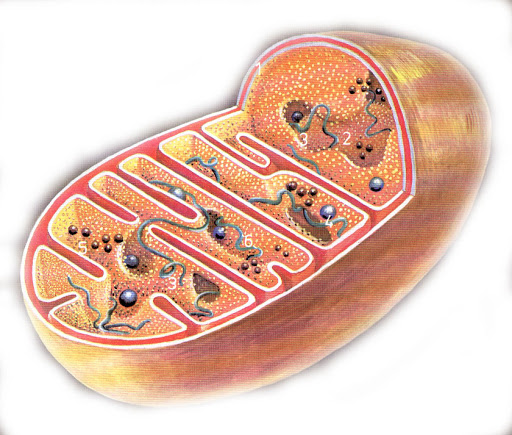 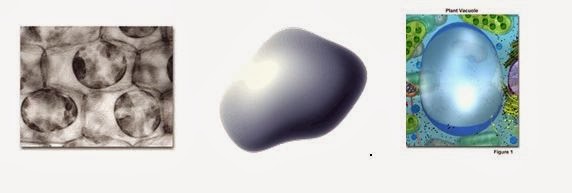 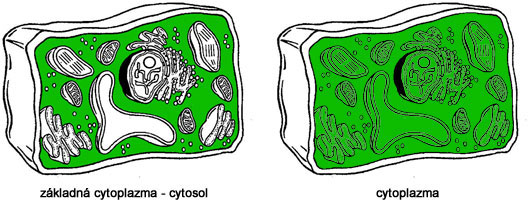 Rastlinná a živočíšna bunka majú podobnú stavbu a funkcie. Zásadný rozdiel je v spôsobe výživy.
1)Rastlinné bunky tvoria pri fotosyntéze v chloroplastoch organické látky z anorganických.

2) Živočíšne bunky neobsahujú chloroplasty, preto získavajú organické látky z rozličných zdrojov.
ĎAKUJEM ZA POZORNOSŤ!                                          Mgr. Ľudmila Nemčíková
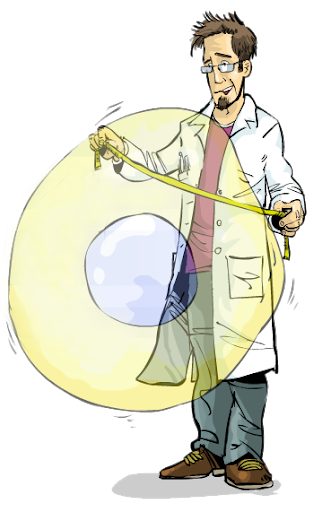